DCC 2022
An Entropy Coding Based on Binary Encoding for
Mixed-Radix Digits
1 University of Shanghai for Science and Technology, Shanghai, China
2 University of Science and Technology of China, Heifei, China
3 Huawei Technology Co., Ltd, Hong Kong, China
CONTENTS
Part 3
Part 2
Part 1
Results
Algorithm
Background
CONTENTS
Part 3
Part 2
Part 1
Results
Algorithm
Background
BACKGROUND
Bit sequence
Entropy Coder
Statistical Model
Data
Huffman coding
（or any prefix codes）
fast, but operates on integer number of bits, getting suboptimal compression ratio
Arithmetic  coding
（or range coding）
accurate possibilities, but many times slower
Asymmetric numeral systems(ANS)       providing the speed comparable with Huffman coding, as well as the compression ratio similar to arithmetic coding.
BACKGROUND
CONTENTS
Part 3
Part 2
Part 1
Results
Algorithm
Background
ALGORITHM
ALGORITHM
The specific algorithm can be implemented with the help of double ended queue.
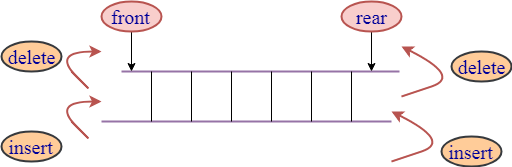 ALGORITHM
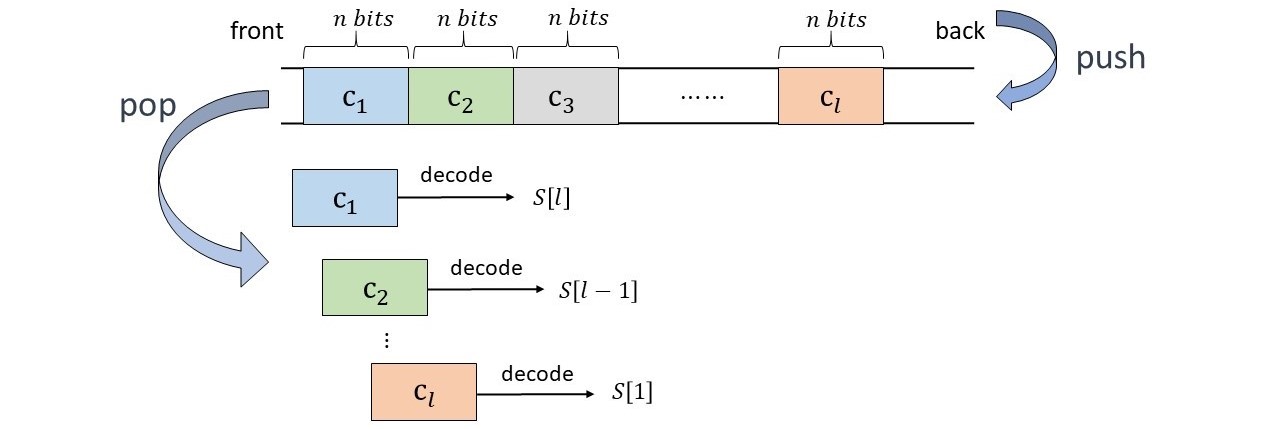 CONTENTS
Part 3
Part 2
Part 1
Results
Algorithm
Background
Results
Table 1: Compression Performance Comparison
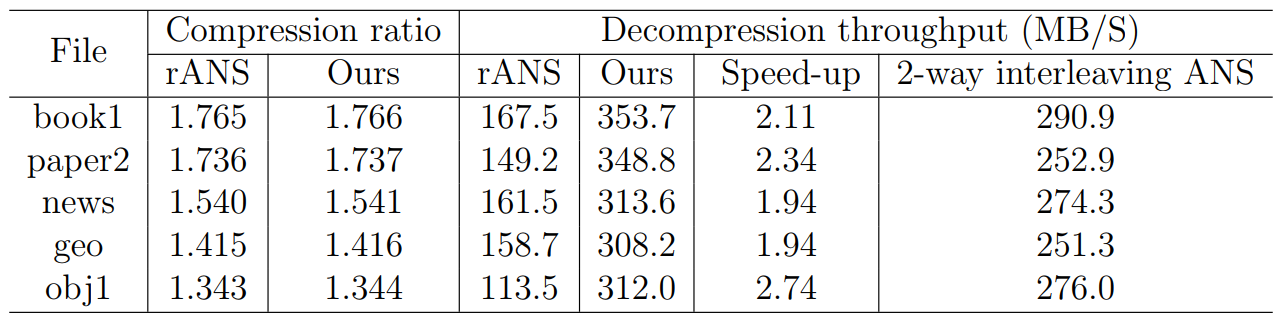 The proposed scheme is comparable in terms of compression ratio with the baseline(rANS).
The proposed coding has a higher throughput with the speed-up factor about 2× compared to rANS.
The decompression performance of the proposal in serial mode outperforms that of 2-way interleaving.
CONTACT
wna@usst.edu.cn      
yan1993@mail.ustc.edu.cn
{lin.sian.jheng1, huangyuliang1}@huawei.com
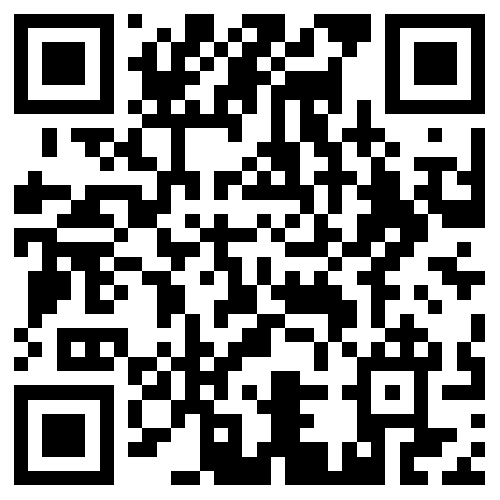 Thanks!
Detailed paper link